11 Webinars For Distributor: Mgt. Teams; Trade; and Buying Groups*
Embracing New Paradigm Thinking (2 -20; 18 slides )
Amazon Business Effects (22 – 39; 17 slides )
Net-Profit Analytics Basics (41– 59; 18 slides) 
Net-Profit-Analytics Plays – I  (61 – 82; 21 slides) 
Net-Profit Analytics Plays - II (84 – 103; 19 slides) 
Net-Profit Analytics Plays – III  (105 -120; 15 slides)
Net-Profit Analytics Plays – IV  (122 – 137; 15 slides)
Migrating to New Selling Models for 2023 (139 -155; 16 slides)
Adapting Past, Selling-Model Shifts ( 157 – 178; 21 slides) 
Cracking Target, Whale Accounts (180 – 197; 17 slides) 
Managing Change; Getting to a Data-Driven Culture (199 – 220; 21 slides)
* All parties are welcome
 to cherry-pick the slides 
to create a customized webinar
Specific Net-Profit Analytical Plays in Webinars 4-7
Webinar #4:
How GM$s/FTEE is a 4-win metric
CEO takes #1 account to next level
Fixing 3 types of losing customers
Beef best SKUs; Fix Losing Ones
Big Rebate Suppliers: New Angles
Webinar #5:
6.   High Credit Activity Expense Customers
7.   Customer-Niche, Service Excellence Innovation/Domination
Better, High-Yield Quoting Niches and Generally
Webinar #6: 
9.Reducing Repetitive Inter-Branch SKU Activity
10 a-c: Solving (Branch) Counter Sales Unprofitability
Webinar #7: 
11-a. Biggest Loser Analysis/Solution
11-b. Worst, small loser: analysis/solution
11-c. JIT Delivery of Paper Clips: Solution
(#6) Net-Profit-Analytics Plays – 3
Uses? Recipe Plays:
Reducing Repetitive Inter-Branch SKU Activity
Analytical Concepts/Tools Before Tackling Counter-Sales Paradox:
Minnow Accumulation Process   
NBC Delta Ranking Shows Dynamic Redeployment of FTEEs
Sidebar on Targeting Gazelles (Webinar #10)  
Worst Small Accounts to Study
Reinvent a Wholetail Business Model. Wheel of Learning
10 a-c: Solving (Branch) Counter Sales Unprofitability
             (Minnow Division/Orders in General)
D. Bruce Merrifield, Jr.
bruce@merrifield.com
www.merrifieldact2.com
Connect on LinkedIn
For Slide Deck(s) 
[Speaker Notes: This is a draft of an evolving slide show that can be modified to any client’s needs. To be in touch: connect or follow me on LinkedIn under “D. Bruce Merrifield, Jr.” Or, email me directly: bruce@merrifield.com         Gartner forecasts a huge drop in the number of B2B channel sales reps. The reps who will survive will be doing more: 
E-selling, than regular account visit calls. Millennial, digital, B2B buyers are into greater “rep avoidance” and desire 24/7/365 e-selling support (and on site calls) only as needed. 
E-Reps will have to answer more informed questions from e-learning customers who may often know more about buying issues than the generalist rep. 
Many e-learning customers may, however, find overwhelming quality and quantity of on-line information. Then, best E-sellers will be able to help them “make sense” of what’s best for the customer’s context.  
The standard, service-bundle that includes the cost of inside sales and the commissions to the field rep will be stressed by lower, on-line prices for most shoppable SKUs. 
Multiple selling models will be needed to transition to some new post, Cloud Ecommerce Channel selling models. One bundled model will not be customer centric.  
Selling paradigm changes have occurred within distribution channels before. Those case examples can instruct. And, customer/SKU net-profit analytics will enable best transitions.]
Comments on Master-Stock to Branches
Easy, OK accounting practice: charge X% of CoGS to branch
Branch buys big-dollar picks direct. Small-dollar oddities from Main 
5% for a $2 (CoGS) pick on same SKU 50X/year = 2-way, activity-cost killer 
Waypoint branch-rofits don’t equal accounting-system profits (?) 
So:  
KISS for auditors. Work around 2 branch profits. Fix high activity costs 
Go to bottom of SKU profit-ranking report: find high-picked, small-$ SKUs
Ship cases far fewer times/year than singles 
Trade-off: tiny inventory investment increase v Huge Activity-Cost savings 
Actual Case Follows
Play #9: Main-Location Losing on Two Satellites
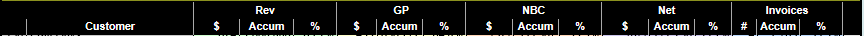 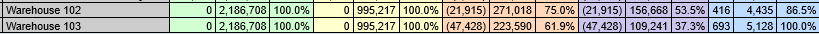 Losses serving satellites 102, 103.
WAREHOUSE 103’s BIGGEST LOSING SKUs
103 bought 1200+ different SKUs from Main
These are the SKUs picked most often,
Another 100+ SKUs had more than 20 picks
The zeros reflect that there is no operational charge from Main to 103. 
Unconscious habits creating big activity costs for both locations + Perhaps some stock outs for 103’s customer(s) that buy high-picked SKUs? 
SO: Set higher, smarter reorder points for big-pick SKUs.
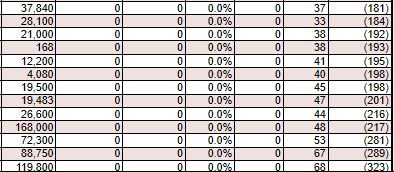 Concepts for Rethinking Counter Business
Branch Counter Biz Overview
Minnow Accumulation Process   
Profit Delta Ranking, Dynamic Redeployment of FTEEs
Sidebar on Targeting Gazelles (Webinar #10)  
Worst Small Accounts to Study
Reinvent a Wholetail Business Model. 
Wheel of Learning
Losing (Branch) Counter-Biz Overview
Big in contractor-supply channels. Customer Sub-Categories:
Big, hand-to-mouth contractor nearby. 10 vans  20+ invoices/day
Big (potential?) accounts, cherry-pick convenient location
Sea of minnows (with frequent, free returns?) 
Distributors with negligible will-call? Still accumulate minnows. How? So?   
Minnows? Give retail-sized orders, Get wholesale services/prices
95% aren’t: “Acorns growing into Oaks”. Self-employed, non-growing, dying.    
Distributors don’t have
 Amazon’s lowest, fulfillment and delivery costs and monetized clickstream
Or, Wholetailer’s margins (57%+): Fastenal, WWGrainger, HD  
Death by nicks. Busy-ness eats all proactive intentions and profits.
Case: Minnow Accumulation Process*
Can sell – towels, tissue and cleaning supplies – to everyone 
Plus: disposable food-service items to many more minnow types  
Bulky products require own trucks. Incremental free-stop fallacy  
Rookies open new minnows, then quit. Minnows stay!  
Wake up to find: 50% of customers  4% GM$’s; 20% of expenses. 
Even worse: bottom 20%, 1% with 10% of expenses
Your rankings? Stop, unwind the process? When? Who? How?
* (Industrial-Paper, Packaging, Jan-San) Distributor’s History/Stats
Analytical Minnow Tools
“Free up slack? Folks just sit! Lose 1 customer, 1 GM$: profit hit”
V.  “Weed to feed. Prune to grow.”  
Slack dynamically redeploys to: 
Management by objectives 
Remaining (target!) accounts. Next level for: 5 best, 5 worst, 5 target gazelles(3%) 
Contrast most profitable (counter) customers with worst 
5-Why analysis. Customers’ varying buying assumptions
Customer Sub-Category solutions
NBC Delta Ranking for 3042 Accounts. 
Fixed FTEEs are dynamically redeploying!
Top 10
Bottom 9
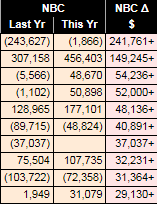 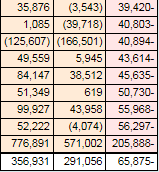 Sell All; Get GDP growth
But, hidden volatility 
Lost activity  Won. Weed/feed on-going! 
5-why Big Ups, Downs
Next year lessons?
5-5-5 Inputs
Make your luck 
Target Gazelles?
       (next slide)
Looking For New Potential Gazelles (3% perpetual innovators)
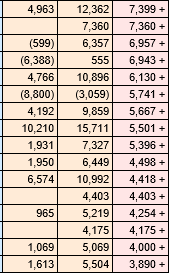 THEORY, EXPERIMENT:
Look at top of Y-0-Y Delta NBC Report
Customers from 0-1K to Big Jump 
Who are they? Why did they grow so fast?
Apply the Kinetic Chain* Scorecard: Gazelle Prospect?
If so, how do we partner them now? (Webinar #10) 
Adjust creative inputs to NPV, NBC** potential.
Google: Merrifield + any of my terms (kinetic chain). Videos, etc. appear.
** NPV, NBC = Net Present Value, Net Before Compensation
Electrical Branch Counter: Best and Worst
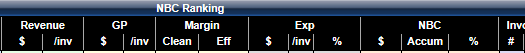 3
2
1
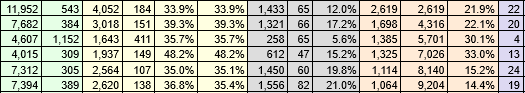 In between: Sea of Minnows. Requiring: either a Whole-tail store model (Fastenal, Grainger); or, New Web-Selling terms.
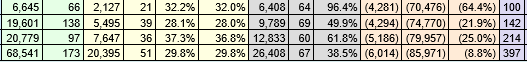 Equat’n: (1) GP$s/Inv (less) (2) EXP$s/Inv = Avg. Profit$s (loss). (times) (3) Total invoices = Overall (4) Profit/Loss
      5-why analysis for extremes. Push Wheel of Learning/Innovation for solutions.
Terms: Wholetail? Wheel?
#1: Wholetail Store v Warehouse 
Fastenal location, layout
Packaging, self-pick
Cash, credit card v trade credit 
Margins 50-70%
Home Depot benchmarking
Self-scan
Elapsed time 5 minutes
Drive-up and Go coming soon
#2
YT 5: 41-53; specifically: https://www.youtube.com/watch?v=HY5kFGA9m_0
Play 10-a: Big, Losing, Counter Customer Case
Contextual Facts:
Customer based nearby. Work off distributor’s inventory. No “shrinkage”
Evolves to: 10 vans each doing 1-3 counter stops per day
But, Rep gets commission on GM$s. “Don’t mess with my income.”
Customer’s Unseen losses? 
Shopping time not billed UPTIME. New Ratio! 
*Total hours billed/total payroll hours. 50% to 70% makes huge impact! 
Paper processing costs for 20 invoices per day
Individuals forget needed SKUs: go-back orders. Weaker service. Retention!
Distributor, Customer, Customers’ customer all-win solution?
Contractor, Uptime Inventory-System
Use your activity data to create customer checklists for: 
What to take into a job site diagnosis 
Fix on the spot? Less trips back to van. 
On to next job punctually. Bill more labor. Make bigger bonus.
Just-in-case, van goods/tools (same uptime benefits)
HQ inventory system to feed jobs. Ideal physical system?
Price incentives for: Electronic Order Entry; Order Size (as by-product) 
Provide monthly rebate report. Buyer incentive? 
Drug distributors do these “branded” services. Other channels?  
Overall innovation metrics: Uptime ratio; Perfect job % 
Inventory costs << Labor Uptime; Service Value; Paper costs
Play # 10-b: Big Potential (not) Cherry-Picker
Reps call on Big Accounts More often (as long as getting any biz)
Cherry-Picker only buys small-dollar oddities  
Three buddy-suppliers ahead of you. (Just ask!)   
Still gets contract prices, paper-based trade credit
Buys from metro twigs for bits when convenience suits them.
  (Alt. Buying contract for many, small-affiliates who buy small orders) 
Confront them for help on losses. No? Dictate new terms. 
They go on strike for a few weeks.
Often return profitably. Still need your cherries.
Play #10-c: Creating Formal Minnow Division
Sort out 95% of losing minnows (self-employed, non-growing) 
(10-d) Reassign some from Reps to New Division
Buy out Rep and refocus them on Bigs/Targets 
Who will be new division intrapreneur? Venture training opportunity? 
Create New Profitable Pricing, Terms. 
Consider incentives for: web order entry and order-size. 
Jet.com pioneered dynamic order building/savings model. Optiquote. 
Send out letter: 
In waves, worst to lesser to control slack creation, redeployment. 
Dramatic turnaround for poor acquisition: Downsize, Upgrade
Summary Thoughts On Small House Accounts
Their high GM% with no commissions = A Delusion
Their Profit Equations are overwhelming losers
Order size and CTS$s matter. CTS not incremental with big volume
Distributors don’t have AMZ economics. Or, pure wholetail models
Thousand cuts and Busy-ness Prevent Smart Innovations 
Sub-divide and solve one baby-step at a time
New Courage and Skills come quickly
Weeding to feed, pruning to grow does work
Looking Ahead to “Tougher” Plays
So far: mechanical, internal plays and next-level, service-value moves
Nibbled at lowest-risk, losing accounts. 
Now: Account plays for which:  “Reps won’t like/do this” 
Challenging customers to buy differently, so we both win. Risks? 
“Insulting the buyer.” (who pays significant commissions) “Don’t mess.”  
Other issues? 
Defensive about: not having new skills. Eroding perceived “relationship value” 
Paid only to get margin dollars (and not to cooperate) 
Be bi-focal: next-level plays + cloud ecommerce selling models.